Clear Obviousness Rejections:  Important Lessons from Outdry v. Geox
Welcome

Quick Notes
There will not be a live Q&A during the event; however, you may submit any questions concerning the training content to 102_103RejectionTrainingQuestions@uspto.gov

The training materials are available on the 35 U.S.C. 102 Proper Anticipation Rejections and 35 U.S.C. 103 Clear Obviousness Rejections microsite
[Speaker Notes: Speaker notes:  
The microsite link to the materials is: http://ptoweb.uspto.gov/patents/exTrain/35-usc-102-proper-anticipation-rejections-and-35-usc-103-clear-obviousness-rejection.html]
Clear Obviousness Rejections:Important Lessons from Outdry v. Geox
USPTO Examiner Training
Summer 2018
[Speaker Notes: Speaker notes:  

This training is intended to reinforce good practices for developing a clear obviousness rejection.  It is not meant to teach examiners how to do an obviousness analysis.  It does not change examination practice with regard to how to determine obviousness. 

This training does not announce any new tests with regard to obviousness, and does not alter any guidance provided in the MPEP.  It is provided as a refresher, in order to enhance the quality of examination.  The topics addressed in this training have been identified in recent quality assessments as important areas of focus for developing proper obviousness rejections.]
Training Approach
A recent case from the Court of Appeals for the Federal Circuit, Outdry Technologies Corp. v. Geox S.P.A., 859 F.3d 1363 (Fed. Cir. 2017), will be used as a vehicle for discussing good practices for writing clear obviousness rejections.  

Outdry does not announce any new legal tests for obviousness, so the concepts discussed will be familiar to examiners.

Outdry has been chosen because: 
it provides worthwhile guidance on how to write a clear obviousness rejection, and
the invention involved is readily understandable to examiners across technologies.
Summer 2018
Clear Obviousness Rejections: Important Lessons from Outdry v. Geox
3
[Speaker Notes: Speaker notes:  

These training slides are based on a recent precedential case from the Court of Appeals for the Federal Circuit, Outdry v. Geox.  This case is being used because the court makes some good points about how to develop a clear obviousness rejection.  The guidance applies across all technologies.  

This case began with an America Invents Act inter partes review proceeding (IPR) at the PTAB. IPRs are trial proceedings at the PTAB in which one party challenges the validity of another party’s patent.  An IPR is not an appeal of an examiner’s rejection.  The PTAB’s decision was eventually appealed to the Federal Circuit.]
Training Objectives
After completing this training, examiners will have a better understanding of the need for:  
proper claim construction
			and
a clear articulation of the rejection, including
citation of evidence,
reasoned explanations, and 
factual findings
in the context of obviousness rejections.
Summer 2018
Clear Obviousness Rejections: Important Lessons from Outdry v. Geox
4
[Speaker Notes: Speaker notes:  

Proper claim construction is a fundamental first step in any rejection.  For art-based rejections, the examiner must first understand what the claim means before he or she can decide whether it is obvious over or anticipated by a prior art reference.  The companion training on section 102 that examiners have already received also points out the importance of proper claim construction.  

Clear articulation of the rejection is important so that the applicant will know how best to respond to the Office action.  It is also important if the case is involved in further proceedings at the PTAB or in court.  The judges and the litigants need to be able to understand the prosecution history developed during examination in order to place arguments for and against patentability in the proper context.  

Any proper obviousness rejection, regardless of technology or stylistic preferences, must include citation of evidence, reasoned explanation of the rejection, and factual findings.  These will be discussed in more detail later in the training.]
Outdry v. Geox: History of the Case
U.S. patent 6,855,171, entitled “Process for Waterproofing Leather and Leather Obtained by Means of Said Process,” issued on February 15, 2005.  

The ’171 patent was assigned to Outdry.  

Geox challenged the validity of the ’171 patent in an inter partes review (IPR) proceeding at the Patent Trial and Appeal Board (PTAB).  

The PTAB held that the patent was invalid for obviousness.

Outdry appealed the PTAB’s decision to the Court of Appeals for the Federal Circuit (Federal Circuit or court).  

The Federal Circuit affirmed the PTAB’s decision.
Summer 2018
Clear Obviousness Rejections: Important Lessons from Outdry v. Geox
5
[Speaker Notes: Speaker notes:  

This slide provides a brief summary of the procedural history leading up to the Federal Circuit’s decision.  

The ‘171 patent issued and was assigned to Outdry.  

Geox challenged the validity of Outdry’s patent on obviousness grounds, and the PTAB agreed with Geox.  

Outdry appealed the PTAB’s decision to the Federal Circuit, who agreed with the PTAB that the patent was invalid because the claims would have been obvious.]
Outdry v. Geox: The Invention
1. A process for waterproofing leather (1), comprising directly pressing on an internal surface of the leather (1) at least one semi-permeable membrane (2) whose surface contacting the leather (1) is provided with a discontinuous glue pattern to adhere the leather to the semi-permeable membrane, wherein the glue pattern is formed of a multiplicity of dots having a density included between 50 dots/cm2 and 200 dots/cm2.
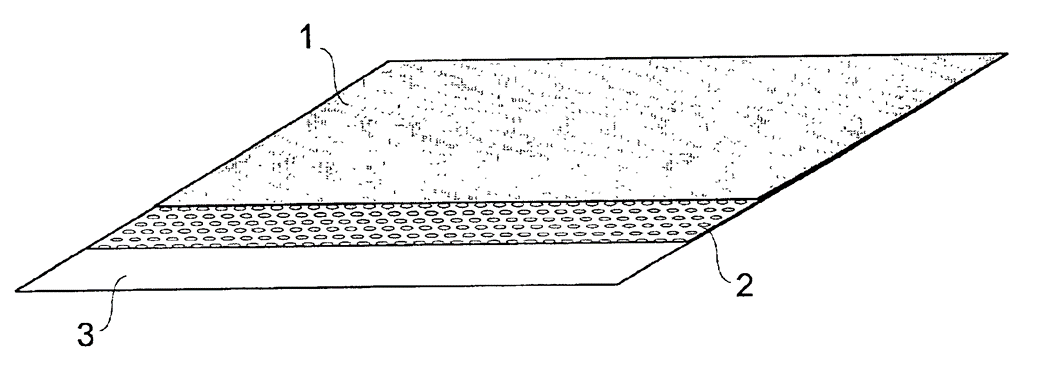 LEATHER
MEMBRANE
SUPPORT SHEET
Summer 2018
Clear Obviousness Rejections: Important Lessons from Outdry v. Geox
6
[Speaker Notes: Speaker notes:  

Although other claims were involved in the PTAB proceeding, and were also invalidated for obviousness at the Federal Circuit, this training module only considers claim 1.  

The claim is drawn to a process for waterproofing leather.  The figure shows a three-ply sheet.  A semi-permeable membrane is sandwiched between leather and a support sheet.  Glue dots on the semi-permeable membrane arranged in a discontinuous pattern serve to bond the membrane to the leather.  

The purpose of the invention, as indicated in the specification, is to provide leather for shoes, clothing, or other items that is waterproof yet breathable.  

As will be seen in later slides, the obviousness of the claim turned on the issue of whether the density of the glue dots that bond the leather to the membrane was taught by the prior art.]
PTAB’s Finding of Obviousness
The Thornton Reference
All limitations of claim 1 disclosed except the density of the glue dots.  
Directed to “waterproof but breathable articles of clothing.”  
Discloses “a waterproof and breathable glove consisting of three layers:  an inner knitted lining, a middle layer of film 105, and an outer water permeable layer, such as leather.”
Teaches adhesive dots on the “outer surface of film 105 in spaced apart locations,” and the use of heatwelding to “secure the barrier component of the glove.” 

Outdry, 859 F.3d at 1366.
Summer 2018
Clear Obviousness Rejections: Important Lessons from Outdry v. Geox
7
[Speaker Notes: Speaker notes:  

Based on Geox’s arguments, the PTAB considered whether the combination of the Thornton, Scott, and Hayton references rendered claim 1 obvious.  

Thornton is the most comprehensive reference.  Thornton taught waterproof yet breathable items of clothing, such as a glove, that had three layers – an inner layer, a middle layer of film (also referred to in Thornton as a membrane), and an outer water-permeable layer that could be leather.  According to Thornton, glue dots bond the middle membrane layer to the outer water-permeable layer.  According to the PTAB, the only limitation of claim 1 not taught by the Thornton reference is the density of the glue dots.]
PTAB’s Finding of Obviousness (cont.)
The Scott Reference
Discloses using adhesive to adhere “a waterproof, vapor permeable membrane to fabric for rainwear.”
States that the adhesive dot coverage should “be kept low to minimize the area of blocked micropores.” 
Teaches optimizing the amount of adhesive so as to achieve a balance between providing sufficient adhesion and minimizing blockage of micropores.

Outdry, 859 F.3d at 1366-67; PTAB Final Decision at 12.
Summer 2018
Clear Obviousness Rejections: Important Lessons from Outdry v. Geox
8
[Speaker Notes: Speaker notes:  

The Scott reference is about waterproof materials for rainwear.  Like Thornton, Scott uses adhesive to bond a vapor-permeable membrane to an outer layer.  Scott introduces the idea that there is an optimal amount of adhesive.  Too much blocks pores in the membrane and reduces the desired vapor permeability.  Too little won’t adhere well.]
PTAB’s Finding of Obviousness (cont.)
The Hayton Reference
Discloses socks having (a) an inner knitted sock, (b) a water impermeable and vapor permeable barrier (i.e., a semi-permeable membrane), and (c) an outer knitted sock.  
States that the barrier is attached to the inner surface of the outer sock using spaced apart dots of adhesive. 
Teaches that the adhesive is “preferably applied as dots [having] a density of 10 to 100 dots, preferably 15 to 75, more preferably 20 to 60 dots per square cm.”  (Note that the Hayton dot density range overlaps with the 50-200 dots/cm2 of Outdry’s claim 1.)

Outdry, 859 F.3d at 1367.
Summer 2018
Clear Obviousness Rejections: Important Lessons from Outdry v. Geox
9
[Speaker Notes: Speaker notes:  

The Hayton reference discloses waterproof socks that have three layers.  The socks of Hayton include a vapor-permeable membrane that is bonded to the inside of the socks by dots of adhesive.  The Hayton reference is important because it teaches a dot density range that overlaps with the range of Outdry’s claim 1.]
PTAB’s Finding of Obviousness (cont.)
Reasoning
The references may be used to show obviousness because they are analogous art to claim 1.  They are from the same field of endeavor, and/or are reasonably pertinent to the problem of providing good adhesion while minimizing obstruction to vapor permeability.  
All references discuss breathable yet waterproof clothing.  
All three use adhesive dots to bond layers.  Thornton and Hayton specifically disclose applying adhesive to a semi-permeable membrane.  
At least Scott teaches optimizing the amount of adhesive to ensure both sufficient adhesion and good vapor permeability.  

PTAB Final Decision, page 12.
Summer 2018
Clear Obviousness Rejections: Important Lessons from Outdry v. Geox
10
[Speaker Notes: Speaker notes:  

Recall that each reference used in a 103 rejection must be analogous art to the claimed invention.  The test for analogous art is either (1) same field of endeavor, or (2) reasonably pertinent to the problem to be solved.  Note that meeting either portion of the test means that the reference is analogous art.  

Here, all of the references involve waterproof clothing, so there is a good argument that they all satisfy the “same field of endeavor” portion of the analogous art test.  

Furthermore, if the problem to be solved is how to provide good adherence of the layers without reducing vapor permeability, then the Scott reference also meets the analogous art test because it is reasonably pertinent to the problem to be solved. 

The notion that references must somehow be analogous art to each other is INCORRECT.  The analogous art tests involve a comparison of each of the references with the claimed invention.  The references may be from different fields of endeavor as long as each of them fulfills at least one of the tests for relatedness to the claimed invention.  For example, a combination invention could include components A and B.  A reference teaching A and a reference teaching B would both be analogous art to the claimed invention even though A and B may not be shown in the prior art to be related to each other at all.]
PTAB’s Finding of Obviousness (cont.)
Reasoning
It would have been obvious to modify the glue pattern of Thornton to achieve the glue dot density of claim 1 in view of the teachings of Scott and Hayton.  
Scott provides a reason to optimize the amount of adhesive, which is to ensure both sufficient adhesion and good vapor permeability.  
Hayton teaches a glue dot density that overlaps with the density required by claim 1.  

PTAB Final Decision, page 12.
Summer 2018
Clear Obviousness Rejections: Important Lessons from Outdry v. Geox
11
[Speaker Notes: Speaker notes:  

Here the prior art to Scott provides a reason to optimize the amount of glue – sufficient adhesion without sacrificing good vapor permeability.  If an examiner wants to rely on optimization, there needs to be an explanation of why PHOSITA would want to optimize and/or would expect to be able to do so.  Scott provides that reason.  

The Hayton reference strengthens the rejection because it shows that a density of glue dots that overlaps with the density required by the claims has already been used when bonding layers for waterproof socks.  However, Hayton does not anticipate the claim at least because Hayton does not teach leather as the outer material.  

Note that the PTAB’s reasoning has two basic parts.  First the PTAB concluded that the references were analogous art, and thereafter the PTAB explained why the claimed invention would have been obvious in view of the references.  The mere fact that the references were analogous art was not in itself an explanation of why the claimed invention would have been obvious.]
PTAB’s Finding of Obviousness (cont.)
Summary of the PTAB’s Conclusion
All limitations were taught by the combination of Thornton, Scott, and Hayton.  
Person having ordinary skill in the art (PHOSITA) would have had a reason to combine the teachings of Thornton, Scott, and Hayton.   
PHOSITA would have had a reasonable expectation of success in combining the teachings of Thornton, Scott, and Hayton. 
Claim 1 would have been obvious based on the preponderance of the evidence.  

Outdry, PTAB Final Decision, pp. 11.
Summer 2018
Clear Obviousness Rejections: Important Lessons from Outdry v. Geox
12
[Speaker Notes: Speaker notes:  

Note that the PTAB’s explanation of why the claim would have been obvious cited evidence, made factual findings, and provide a reasoned explanation.  

Remember that the “reasonable expectation of success” concept runs throughout the discussion of obviousness rationales in MPEP 2144.  If PHOSITA would not have had a reasonable expectation (1) that the modification of the prior art could be made, and (2) that the modified process, machine, manufacture, or composition of matter would function as intended, then an obviousness rejection is probably not appropriate.  

Also, recall that the standard which the examiner must meet for any proper rejection including an obviousness rejection is the preponderance of the evidence standard.  A preponderance of the evidence means just over 50%, or in other words more likely than not.  If an examiner can formulate an obviousness rejection showing that it is more likely than not that the claim is obvious, then the examiner’s job is to make the rejection.]
Court’s Review of PTAB’s Decision
In the following slides, we will focus on the court’s review of the PTAB’s decision that claim 1 would have been obvious, with a particular emphasis on:  
claim construction,
citation of evidence,
reasoned explanations, and 
factual findings
Summer 2018
Clear Obviousness Rejections: Important Lessons from Outdry v. Geox
13
[Speaker Notes: Speaker notes:  

Although all items on this slide are important for a clear rejection, “claim construction” is listed first for a reason.  Without a proper understanding of what the claim means, one cannot hope to get the other items correct.  When the Federal Circuit reviews the PTAB’s legal conclusions regarding claim construction, it does so de novo, or anew and without deference to the PTAB’s conclusions.  Recall that proper claim construction was stressed in the anticipation training that examiners have already completed.]
Claim Construction: “Process for Waterproofing Leather”
According to the court:
The phrase a “process for waterproofing leather” in the preamble “is simply a statement of intended use, not a separate claim limitation.” 
Meeting the claimed step limitations necessarily results in a “process for waterproofing leather.”

Outdry, 859 F.3d at 1368.
1. A process for waterproofing leather (1), comprising directly pressing on an internal surface of the leather (1) at least one semi-permeable membrane (2) . . . .
Summer 2018
Clear Obviousness Rejections: Important Lessons from Outdry v. Geox
14
[Speaker Notes: Speaker notes:  

There were two issues regarding claim construction..  The first involved the phrase “process for waterproofing leather.”  The court says that the preamble language “for waterproofing leather” is not a claim limitation that must be found in the prior art; it is just a statement of intended use.  The claim is met if all of the steps are in the prior art, even if the art does not characterize the steps as a “process for waterproofing leather.”]
Claim Construction: “Process for Waterproofing Leather” (cont.)
According to the court (cont.):
It is not necessary for a reference to state that the process it teaches is a “process for waterproofing leather” in order for an obviousness rejection to be proper.  

Outdry, 859 F.3d at 1368.
1. A process for waterproofing leather (1), comprising directly pressing on an internal surface of the leather (1) at least one semi-permeable membrane (2) . . . .
Summer 2018
Clear Obviousness Rejections: Important Lessons from Outdry v. Geox
15
[Speaker Notes: Speaker notes:  

The steps accomplish waterproofing of leather, even if the reference does not say so explicitly.]
Claim Construction: “Directly Pressing”
The “direct” concept was discussed only once (col. 1, lines 57-61) in the specification:  

“. . . the process according to the present invention allows said membrane to be applied directly to the leather which has to be waterproofed, so as to avoid the use of a semipermeable lining and the water penetration between leather and lining.”
1. A process for waterproofing leather (1), comprising directly pressing on an internal surface of the leather (1) at least one semi-permeable membrane (2) . . . .
Summer 2018
Clear Obviousness Rejections: Important Lessons from Outdry v. Geox
16
[Speaker Notes: Speaker notes:  

There was also disagreement between the parties about the proper construction of “directly pressing.”  

Only one portion of the specification, as indicated on the slides, mentioned “directly pressing.”  It referred to applying the membrane directly to the leather, without a lining in between.]
Claim Construction: “Directly Pressing” (cont.)
1. A process for waterproofing leather (1), comprising directly pressing on an internal surface of the leather (1) at least one semi-permeable membrane (2) . . . .
Applying the broadest reasonable interpretation in light of the specification (BRI), the PTAB had construed “directly pressing” to mean:
“applying pressure without any intervening materials or layers other than the recited adhesive.”

Outdry, 859 F.3d at 1368.
Summer 2018
Clear Obviousness Rejections: Important Lessons from Outdry v. Geox
17
[Speaker Notes: Speaker notes:  

The court recalled that the PTAB’s claim construction of “directly pressing” under BRI included the concept that there were no intervening layers or materials between the membrane and the leather besides the glue dots.]
Claim Construction: “Directly Pressing” (cont.)
At the Federal Circuit, Outdry had proposed that: 
“. . . ‘directly pressing’ means applying uniform pressure to create a ‘uniform, sealed sheet of waterproof leather so that a water cushion cannot develop.’ ”

Outdry, 859 F.3d at 1367.
1. A process for waterproofing leather (1), comprising directly pressing on an internal surface of the leather (1) at least one semi-permeable membrane (2) . . . .
Summer 2018
Clear Obviousness Rejections: Important Lessons from Outdry v. Geox
18
[Speaker Notes: Speaker notes:  

Outdry’s argument was that the “directly pressing” limitation should be construed to require that the membrane be uniformly sealed to the leather, such that no water could be present between the membrane and the leather.  In other words, according to Outdry, the membrane and the leather were in constant contact.]
Claim Construction: “Directly Pressing” (cont.)
Agreeing with the PTAB, the Federal Circuit stated that: 
“directly pressing” means “applying pressure without any intervening materials or layers other than the recited adhesive.”

The court also stated that Outdry’s proposed construction was not supported by the specification.  

Outdry, 859 F.3d at 1367-68.
1. A process for waterproofing leather (1), comprising directly pressing on an internal surface of the leather (1) at least one semi-permeable membrane (2) . . . .
Summer 2018
Clear Obviousness Rejections: Important Lessons from Outdry v. Geox
19
[Speaker Notes: Speaker notes:  

The Federal Circuit found no support in the specification for Outdry’s proposed claim construction, and therefore agreed with the PTAB.]
The Importance of Proper Claim Construction
According to the court:
“To require ‘directly pressing’ to result in ‘constant contact between the membrane and leather such that no water permeates the leather’ would improperly narrow the claims under the BRI standard.”

 Outdry, 859 F.3d at 1368.
1. A process for waterproofing leather (1), comprising directly pressing on an internal surface of the leather (1) at least one semi-permeable membrane (2) . . . .
Summer 2018
Clear Obviousness Rejections: Important Lessons from Outdry v. Geox
20
[Speaker Notes: Speaker notes:  

Recall that a claim construction cannot be reasonable under BRI if it is not consistent with the specification.  The court stated that the claim construction proposed by Outdry, which required “constant contact” between the membrane and the leather, was not consistent with the specification, and would result in an overly narrow claim scope.]
The Importance of Proper Claim Construction (cont.)
Under Outdry’s proposed construction, the Thornton reference would not meet the “directly pressing” limitation and would not be “a process for waterproofing leather” because Thornton allows for water to be present between the lining and the leather. 

 Outdry, 859 F.3d at 1367.
1. A process for waterproofing leather (1), comprising directly pressing on an internal surface of the leather (1) at least one semi-permeable membrane (2) . . . .
Summer 2018
Clear Obviousness Rejections: Important Lessons from Outdry v. Geox
21
[Speaker Notes: Speaker notes:  

The reason that Outdry had proposed the “constant contact” reading of “directly pressing” was that if the claim were so construed, the Thornton reference would not meet the “directly pressing” limitation.  Thornton allowed for water to be present between the membrane and the leather, which could not be the case if the membrane and the leather were in constant contact along the entire surface. Recall that Thornton was the most comprehensive reference.  Eliminating the Thornton reference would overcome the rejection over Thornton, Scott, and Hayton.]
The Importance of Proper Claim Construction (cont.)
Proper claim construction is a critical first step in evaluating a claim for obviousness.  If the PTAB had adopted the faulty claim construction argued by Outdry, an invalid claim would have been allowed to stand.
1. A process for waterproofing leather (1), comprising directly pressing on an internal surface of the leather (1) at least one semi-permeable membrane (2) . . . .
Summer 2018
Clear Obviousness Rejections: Important Lessons from Outdry v. Geox
22
[Speaker Notes: Speaker notes:  

Proper claim construction drives the obviousness analysis.  Without it, the rest of the rejection will be faulty.]
Clear Articulation of the Rejection
The Outdry court noted that it had previously criticized the PTAB in other cases for failing to provide an adequate explanation of its findings in connection with obviousness rejections.  In particular, 

citation of evidence,
reasoned explanations, and 
factual findings

were sometimes missing.  Outdry, 859 F.3d at 1369.

Although the court’s comments were directed at the PTAB, they provide valuable lessons for patent examiners when writing obviousness rejections.
Summer 2018
Clear Obviousness Rejections: Important Lessons from Outdry v. Geox
23
[Speaker Notes: Speaker notes:  

Although the court’s comments were addressed to the PTAB, they are important for examiners as well.  It is important for an examiner to cite evidence, provide a reasoned explanation, and make factual findings.]
Clear Articulation of the Rejection (cont.)
Adequate citation of evidence is needed for a clear obviousness rejection.  

The court had vacated the PTAB’s obviousness decision in the Rovalma case because it “did not cite any evidence, either in the asserted prior-art references or elsewhere in the record, with sufficient specificity for us to determine whether a person of ordinary skill in the art would have been so motivated.”

Outdry, 859 F.3d at 1369, quoting Rovalma v. Bohler-Edelstahl, 856 F.3d 1019, 1025-26 (Fed. Cir. 2017).
Summer 2018
Clear Obviousness Rejections: Important Lessons from Outdry v. Geox
24
[Speaker Notes: Speaker notes:  

Citation of evidence usually means stating what is found in the prior art.  It could also encompass information provided in a declaration, or clear admissions in the specification.]
Clear Articulation of the Rejection (cont.)
A reasoned explanation is needed for a clear obviousness rejection.  

The court in In re Van Os had held that the PTAB’s finding that it would have been intuitive to combine the teachings of the references did not meet the need for a reasoned explanation because “[a]bsent some articulated rationale, a finding that a combination of prior art would have been ‘common sense’ or ‘intuitive’ is no different than merely stating the combination ‘would have been obvious.’ ”

Outdry, 859 F.3d at 1369, quoting In re Van Os, 844 F.3d 1359, 1361 (Fed. Cir. 2017).
Summer 2018
Clear Obviousness Rejections: Important Lessons from Outdry v. Geox
25
[Speaker Notes: Speaker notes:  

The requirement for a “reasoned explanation” is nothing more than the bottom line of the Supreme Court’s decision in KSR.  

Recall that under KSR, any reasoned explanation for modifying the prior art may support an obviousness rejection.  This includes the teaching-suggestion-motivation (TSM) test as well as the other rationales suggested by KSR and discussed in MPEP 2143.  It also includes any other line of reasoning that may be appropriate to the facts of the case.]
Clear Articulation of the Rejection (cont.)
Factual findings are needed for a clear obviousness rejection.  

In the NuVasive case, the court had vacated the PTAB’s decision because it “never actually made an explanation-supported finding” that PHOSITA would have had a reasonable basis to combine the prior art.  

Outdry, 859 F.3d at 1369, quoting In re NuVasive, 842 F.3d 1376, 1384 (Fed. Cir. 2016).
Summer 2018
Clear Obviousness Rejections: Important Lessons from Outdry v. Geox
26
[Speaker Notes: Speaker notes:  

The need to make factual findings that are supported by evidence is usually fulfilled by examiners’ statements on the record such as these:

“The Smith reference teaches . . .” 
“In view of the prior art to Jones, PHOSITA would have known how to . . .”
“The Background section of the specification establishes that PHOSITA would have reasonably expected . . .”
“In view of the Jackson declaration, it is reasonable to conclude that . . .” 
“PHOSITA would have expected that the Walker device as modified according to the Brown reference would work for its intended purpose because . . .”]
Clear Articulation of the Rejection (cont.)
The Outdry court stated that the PTAB’s decision in this case did not suffer from these deficiencies, but instead included:

clearly articulated arguments about PHOSITA’s motivation for combining the teachings of the references,
evidence-based reasons why PHOSITA would have optimized the amount of adhesive
an explanation of why the references are analogous art to the claimed invention, and
an express conclusion that PHOSITA would have combined the teachings of the references to arrive at the claimed invention. 

Outdry, 859 F.3d at 1369-70.
Summer 2018
Clear Obviousness Rejections: Important Lessons from Outdry v. Geox
27
[Speaker Notes: Speaker notes:  

According to the court, the PTAB properly cited evidence to support its factual findings, and offered reasoned explanations for its conclusions.  Heeding the court’s comments about citation of evidence, reasoned explanations, and factual findings can also help examiners to develop clear obviousness rejections.   

Board’s reasoning for combining Thorton, Scott, and Hayton:
The references may be combined to show obviousness because they are analogous art to claim 1.  They are from the same field of endeavor, and/or are reasonably pertinent to the problem of providing good adhesion while minimizing obstruction to vapor permeability.  
All references discuss breathable yet waterproof clothing.  
All three use adhesive dots to bond layers.  Thornton and Hayton specifically disclose applying adhesive to a semi-permeable membrane.  
At least Scott teaches optimizing the amount of adhesive to ensure both sufficient adhesion and good vapor permeability. 
It would have been obvious to modify the glue pattern of Thornton to achieve the glue dot density of claim 1 in view of the teachings of Scott and Hayton.  
Scott provides a reason to optimize the amount of adhesive, which is to ensure both sufficient adhesion and good vapor permeability.  
Hayton teaches a glue dot density that overlaps with the density required by claim 1.  
Therefore, PHOSITA would have had a reason to combine the teachings of Thornton, Scott, and Hayton and would have had a reasonable expectation of success in combining the teachings of Thornton, Scott, and Hayton.]
Clear Articulation of the Rejection (cont.)
The court also responded to Outdry’s argument that the PTAB’s rationale was erroneous because it was not “addressed by the patent,” stating:

“The Board was not required to limit its motivation to combine inquiry to the problem faced by the inventor of the ’171 patent.  The Supreme Court expressly rejected this argument in KSR . . . .  Outdry appears to interpret KSR’s use of the phrase “addressed by the patent” to suggest the problem must be identified within the patent. Neither KSR nor our post-KSR precedent limits the motivation to combine inquiry in this manner. . . .
Summer 2018
Clear Obviousness Rejections: Important Lessons from Outdry v. Geox
28
[Speaker Notes: Speaker notes:  

Recall that under KSR, any line of reasoning that ties the facts of the case to the legal conclusion that the claims would have been obvious may be used, even if the line of reasoning is not based on the problem that the inventor was trying to solve.]
Clear Articulation of the Rejection (cont.)
. . . Any motivation to combine references, whether articulated in the references themselves or supported by evidence of the knowledge of a skilled artisan, is sufficient to combine those references to arrive at the claimed process.  The motivation supported by the record and found by the Board need not be the same motivation articulated in the patent for making the claimed combination.” 

Outdry, 859 F.3d at 1370-71, citing KSR Int’l Co. v. Teleflex Inc., 550 U.S. 398, 420 (2007).
Summer 2018
Clear Obviousness Rejections: Important Lessons from Outdry v. Geox
29
Clear Articulation of the Rejection (cont.)
Summarizing its review of the PTAB’s decision, the Outdry court stated:  

“The Board thus identified a precise and specific reason why a person of ordinary skill in the art would have been motivated to modify Thornton with Scott and Hayton, explained why one of skill would have been so motivated, and cited evidence in the references to support its reasoning. The Board engaged in reasoned decisionmaking and sufficiently articulated its analysis in its opinion to permit our review. It contains a clear and thorough analysis.”
 
Outdry, 859 F.3d at 1370.
Summer 2018
Clear Obviousness Rejections: Important Lessons from Outdry v. Geox
30
[Speaker Notes: Speaker notes:  

The court approves of Board’s obviousness decision because it was supported by facts and clearly explained.]
Training Summary
The Examiners should now have a better understanding of the need for:  
proper claim construction
		and
a clear articulation of the rejection, including
citation of evidence,
reasoned explanations, and 
factual findings
in the context of obviousness rejections.
Summer 2018
Clear Obviousness Rejections: Important Lessons from Outdry v. Geox
31
Thank You
Please submit your questions to:
102_103RejectionTrainingQuestions@USPTO.GOV

Training Time Code:
ATRAIN-0000-090101
Summer 2018
Clear Obviousness Rejections: Important Lessons from Outdry v. Geox
32